ACTITY LESSON PLAN
HERE IS WHERE YOUR PRESENTATION BEGINS
AWESOME WORDS!
01
03
OVERVIEW
ASSIGNMENT
Mercury is the closest planet to the Sun and the smallest one
Despite being red, Mars is a cold place, not hot
02
04
ABOUT THE TOPIC
FEATURES OF THE TOPIC
Mercury is the closest planet to the Sun and the smallest one
Saturn is the ringed one. It’s a gas giant, composed of gas
01
OVERVIEW
Here you can include a few words about this section
INTRODUCTION
Venus s the second planet from the Sun and has a beautiful name. In fact, it was named after a goddess!
“This is a quote, words full of wisdom that someone important said and can make the reader get inspired.”
—SOMEONE FAMOUS
WHAT IS THIS TOPIC ABOUT?
Here you could give a brief description of the topic you want to talk about. For example, if you want to talk about Mercury, you could say that it’s the smallest planet in the Solar System
DEFINITION OF CONCEPTS
MERCURY
MARS
SATURN
VENUS
Mercury is the closest planet to the Sun and the smallest one
Despite being red, Mars is actually a very cold place
Saturn is composed of hydrogen and also helium
Venus has a beautiful name and is the second planet
02
FEATURES OF THE TOPIC
Here you can include a few words about this section
FEATURES OF THE TOPIC
MERCURY
VENUS
Mercury is the closest planet to the Sun and the smallest one
Venus has a beautiful name and is the second planet
JUPITER
It’s a gas giant and the biggest planet in the Solar System
KEY NUMBERS
9,200,000
is the area covered by the Sahara
15.000.000
is the average rainfall per year in the Desert
67,700.3000
live in the Kharga Oasis
400,000
Big numbers catch a lot of attention easily!
A PICTURE IS WORTH A THOUSAND WORDS
ANOTHER PICTURE IS EVEN BETTER
A picture always reinforces the concept
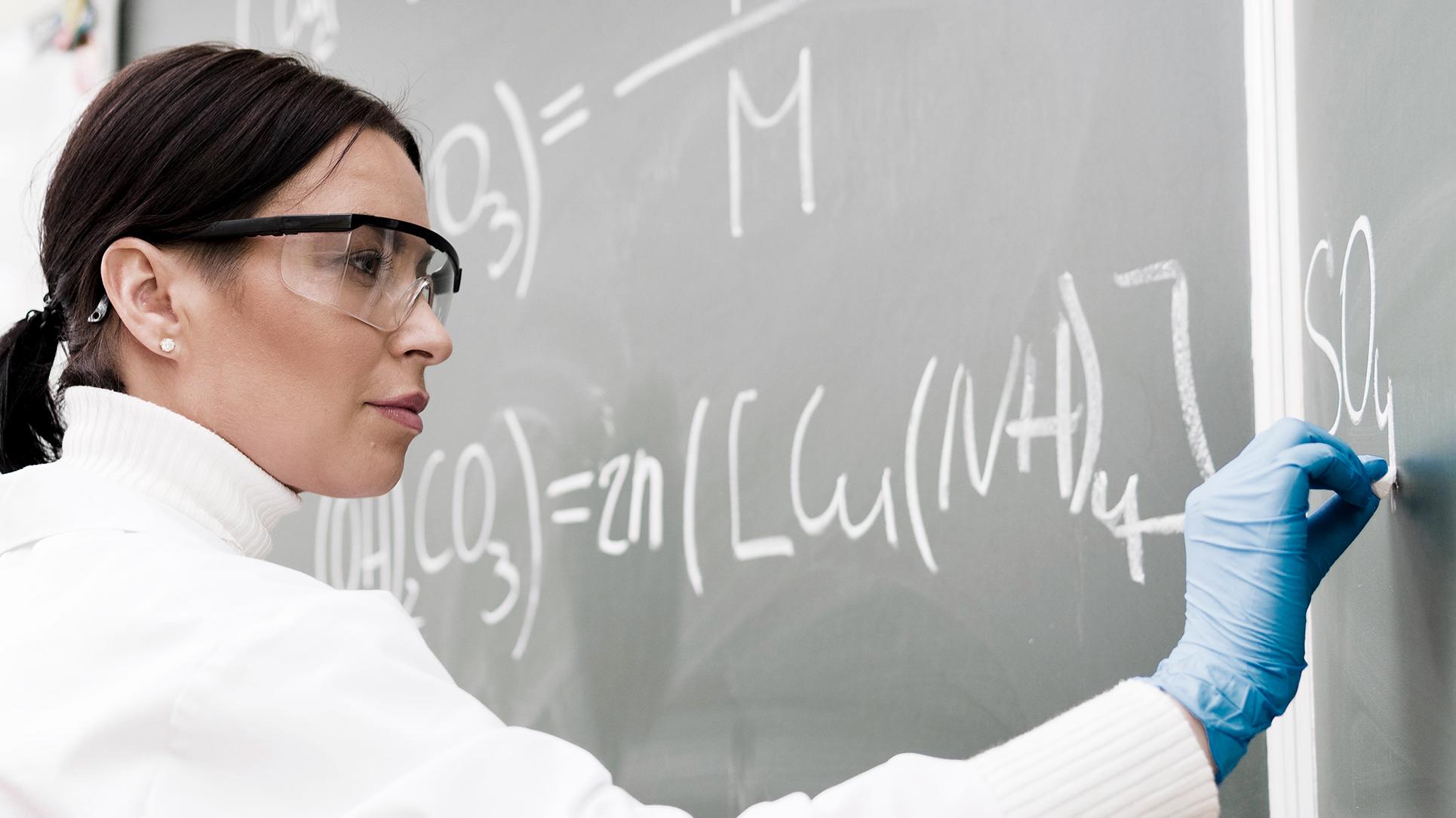 PRACTICAL USES OF THIS SUBJECT
MERCURY
JUPITER
VENUS
Mercury is the closest planet to the Sun and the smallest one
It’s a gas giant and the biggest planet in the Solar System
Venus has a beautiful name and is the second planet
DEMO
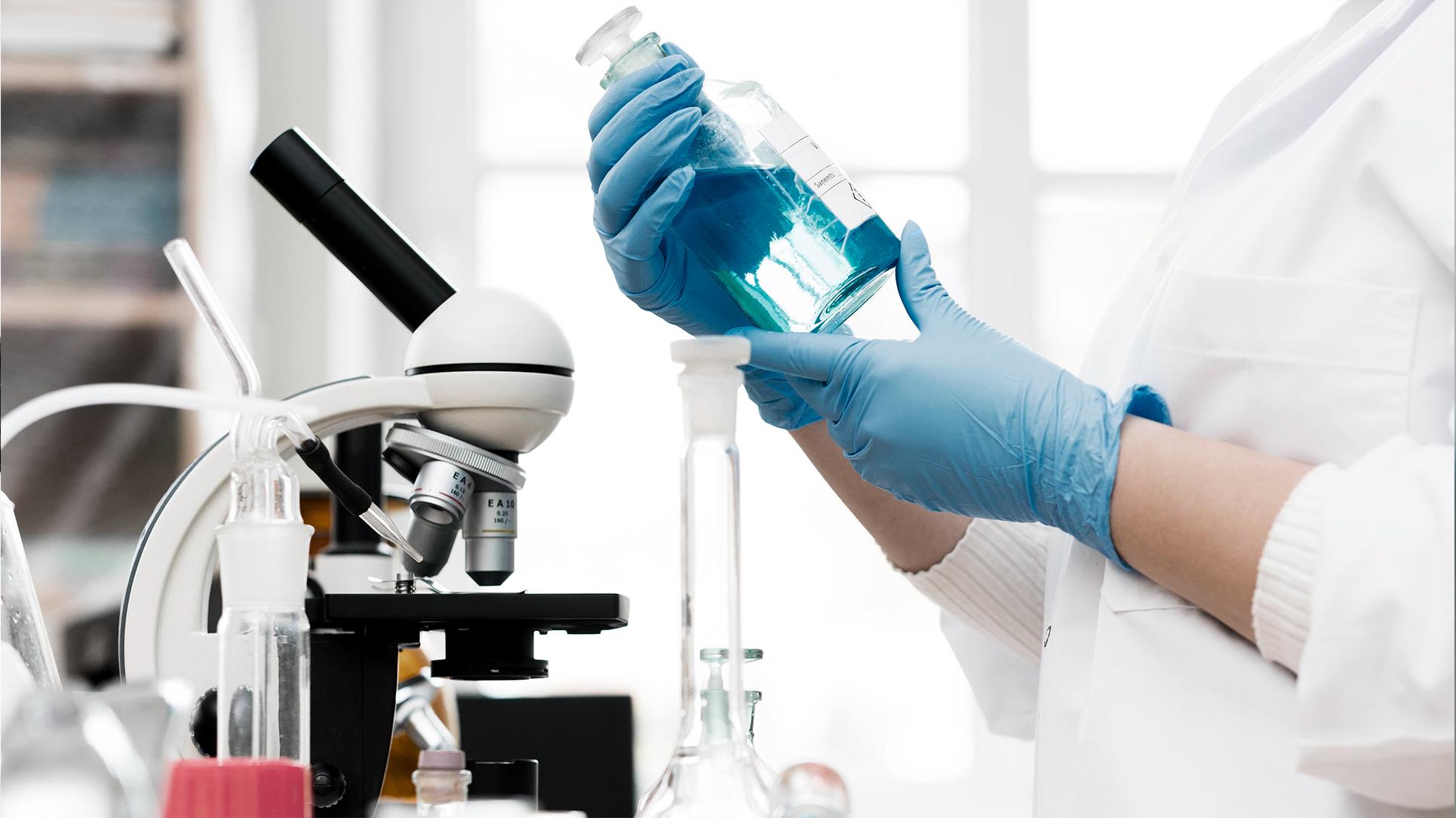 Despite being red, Mars is a cold place. It’s full of iron oxide dust, which gives the planet its reddish cast
DID YOU KNOW THIS?
90% of Earth’s population lives
in the Northern Hemisphere
Africa is the only continent
that lies in all four
hemispheres
Australia is wider than the Moon
PROBLEM
Venus has a beautiful name and is the second planet if you start counting from the Sun
SOLUTION
Despite being red, Mars is actually a cold place. It’s full of iron oxide dust
PROCESS
STEP 1
STEP 2
STEP 3
STEP 4
Mercury is the
closest planet to the Sun
Saturn is the ringed one. It’s a gas giant
Despite being
red, Mars is a
cold place
Jupiter is the biggest planet in the Solar System
REVIEW OF CONCEPTS
VENUS
MARS
JUPITER
Venus is the second planet from the Sun
Despite being red, Mars is a very cold place
Jupiter is the biggest planet of them all
MERCURY
SATURN
NEPTUNE
Mercury is the smallest planet of them all
Saturn is a gas giant and has rings
Neptune is the farthest planet from the Sun
OVERVIEW DIAGRAM
JUPITER
SATURN
MARS
VENUS
MOON
MERCURY
NEPTUNE
PLUTO
MAP OF RESEARCH
VENUS
Venus has a beautiful name and is the second
MERCURY
Mercury is the closest planet to the Sun
LOOK AT THIS GRAPH!
VENUS
MERCURY
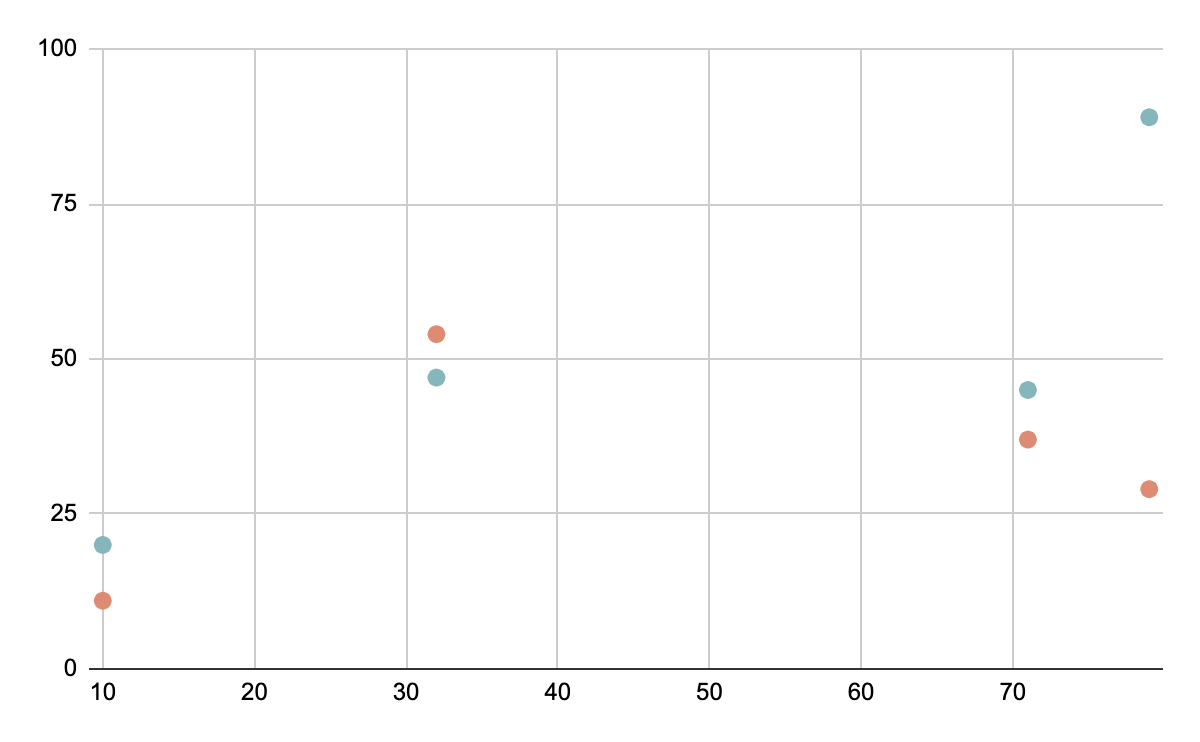 Mercury is the smallest planet in the Solar System
Venus has a beautiful name and is the second
To modify this graph, click on it, follow the link, change the data and paste the new graph here
SCIENCE OVER TIME
1990
2000
2010
2020
Venus has a beautiful name and is the second
Mercury is the smallest planet in the Solar System
Jupiter is the biggest planet in the Solar System
Saturn is composed of hydrogen and also helium
EXAMS THIS MONTH
Lab test
Theory exam
EXERCISE
Mercury is the closest planet to the Sun, but does its name have anything to do with the liquid metal?
a)
b)
c)
d)
Venus has a beautiful name
Mercury is the smallest planet
Jupiter is the biggest planet
Saturn is the ringed one
ASSIGNMENT
Mercury is the closest planet to the Sun, and Neptune is the farthest one. Calculate the distance between these two planets
DESKTOP SOFTWARE
You can replace the image on the screen with your own work. Just delete this one, add yours and center it properly
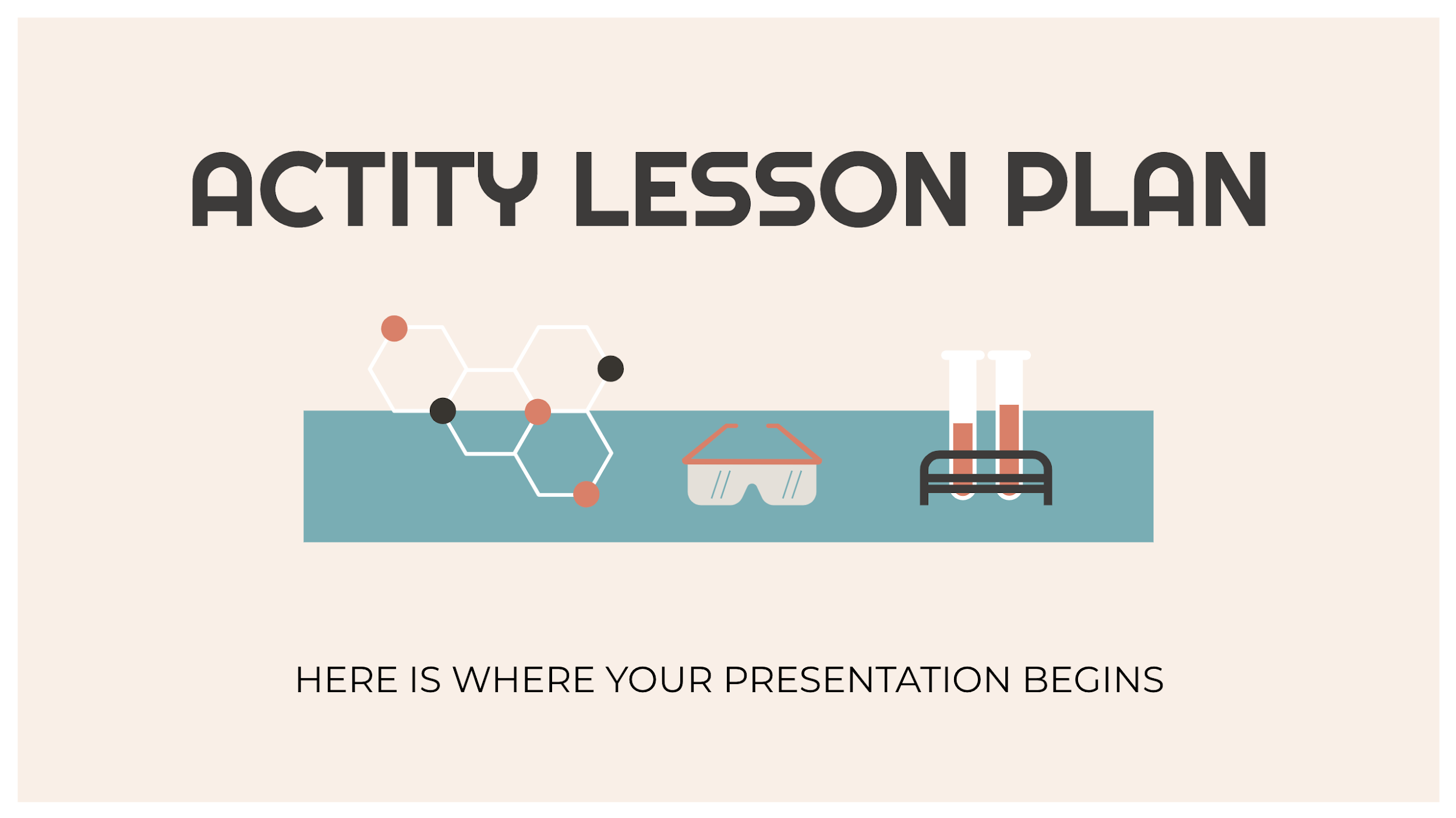 TABLET APP
You can replace the image on the screen with your own work. Just delete this one, add yours and center it properly
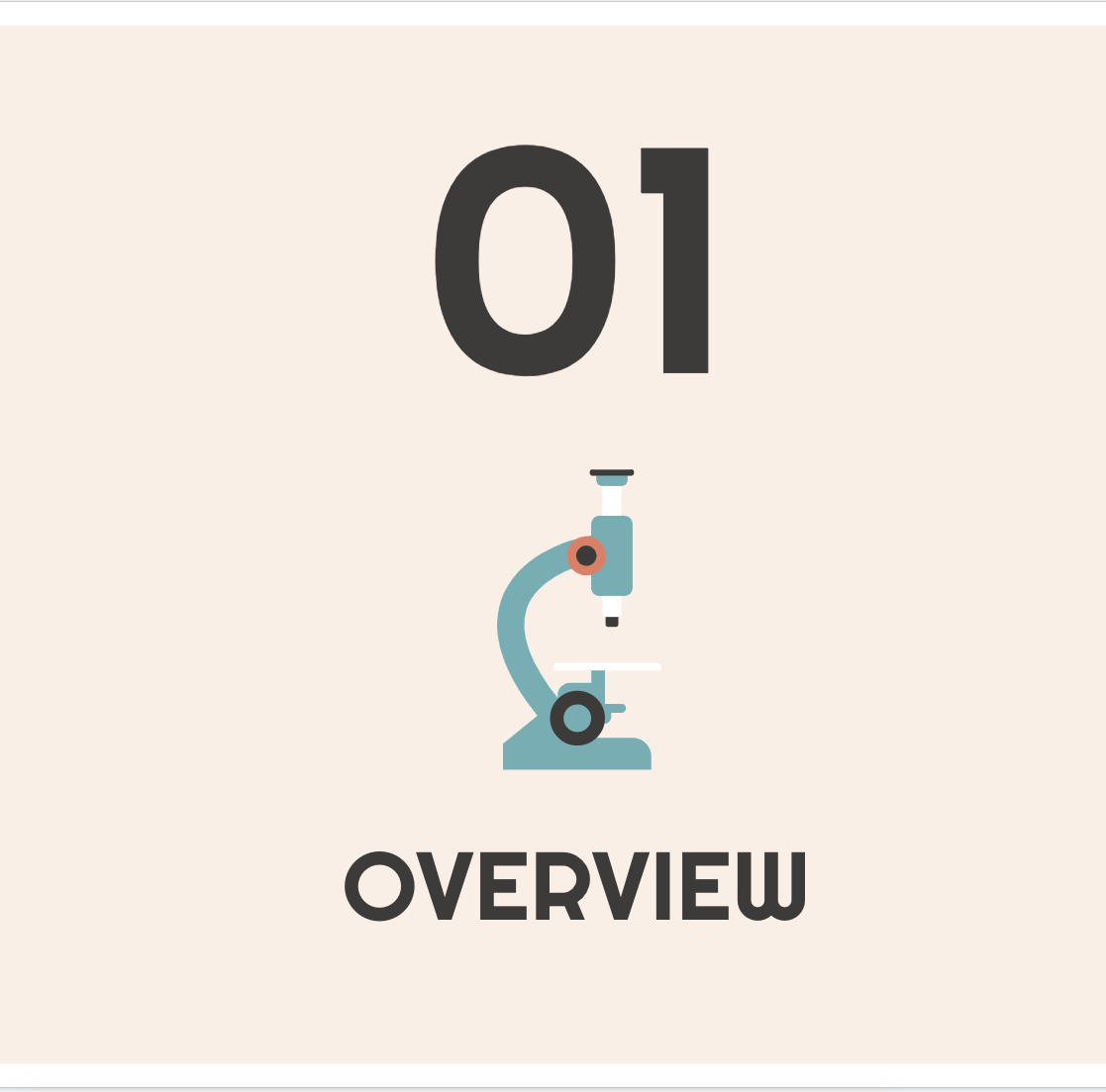 MOBILE WEB
You can replace the image on the screen with your own work. Just delete this one, add yours and center it properly
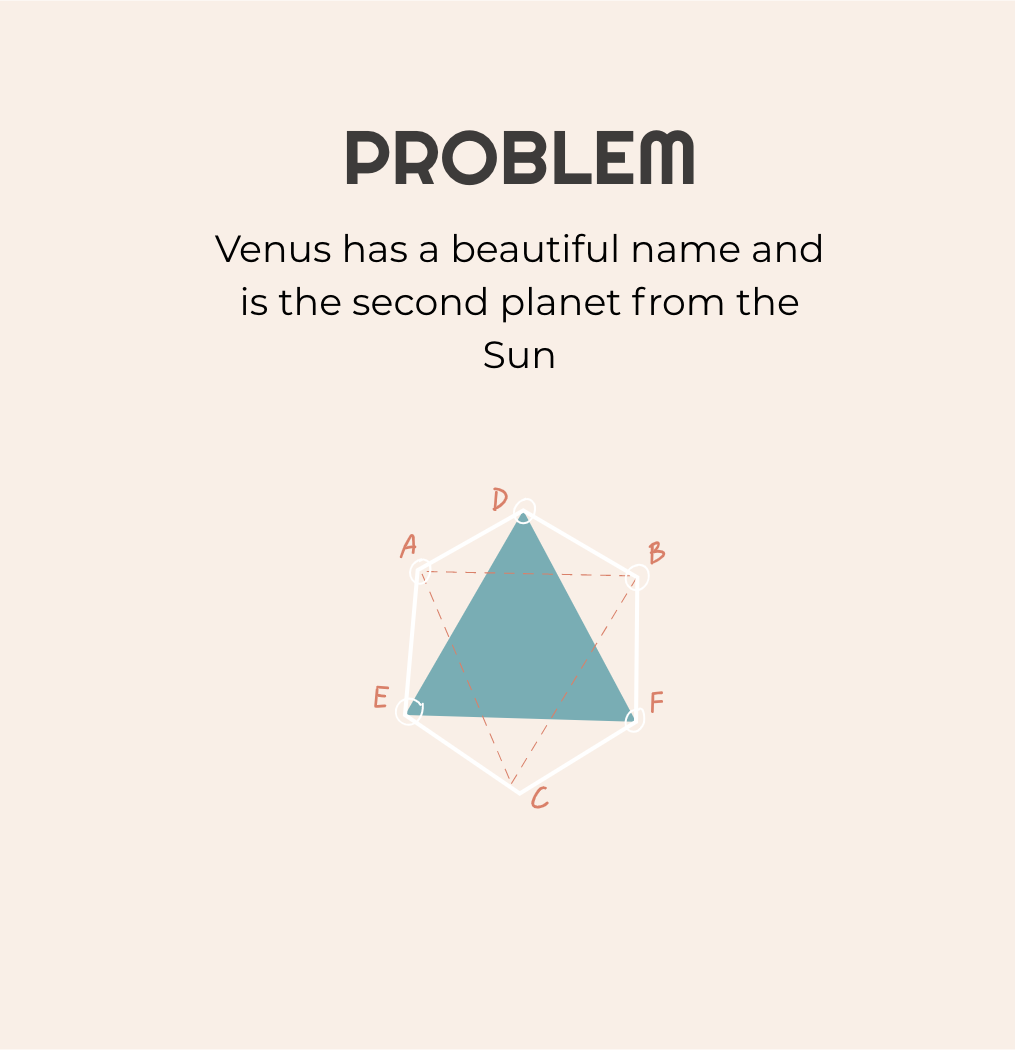 THANKS!
Do you have any questions?
great_ppt@outlook.com
+1(540) 328-0772
www.greatppt.com
Please keep this slide for attribution
ALTERNATIVE RESOURCES
Fonts & colors used
This presentation has been made using the following fonts:
Righteous
(https://fonts.google.com/specimen/Righteous)

Montserrat
(https://fonts.google.com/specimen/Montserrat)
#000000
#faf1eaff
#464342
#ffffff
#84b6bcff
#de8b74ff
Use our editable graphic resources...
You can easily resize these resources without losing quality. To change the color, just ungroup the resource and click on the object you want to change. Then, click on the paint bucket and select the color you want. Group the resource again when you’re done. You can also look for more infographics on Slidesgo.
FEBRUARY
JANUARY
MARCH
APRIL
PHASE 1
Task 1
FEBRUARY
MARCH
APRIL
MAY
JUNE
JANUARY
Task 2
PHASE 1
Task 1
Task 2
PHASE 2
Task 1
Task 2
...and our sets of editable icons
You can resize these icons without losing quality.
You can change the stroke and fill color; just select the icon and click on the paint bucket/pen.
In Google Slides, you can also use Flaticon’s extension, allowing you to customize and add even more icons.
Educational Icons
Medical Icons
Business Icons
Teamwork Icons
Help & Support Icons
Avatar Icons
Creative Process Icons
Performing Arts Icons
Nature Icons
SEO & Marketing Icons
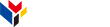 www.greatppt.com
Free Templates and Themes
Create beautiful presentations in minutes